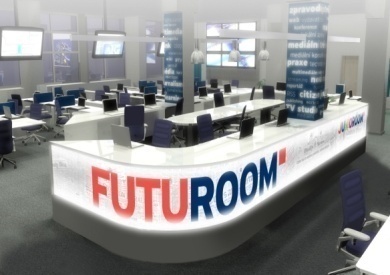 Vývoj médií (a lokální novinařina) ve světle krize
www.futuroom.cz
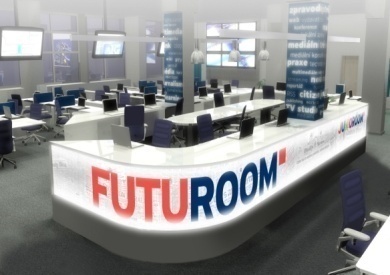 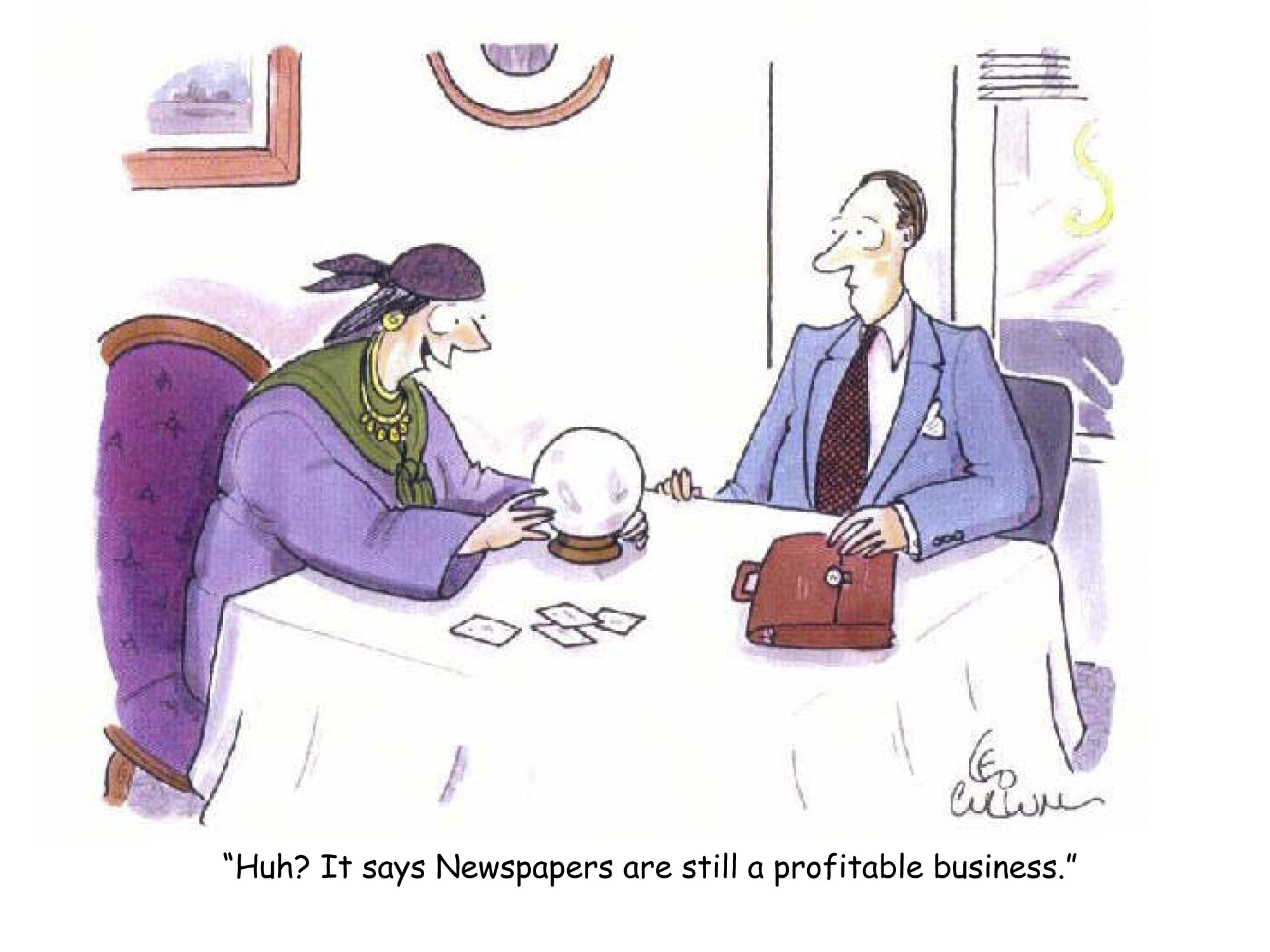 “Huh? It says Newspapers are still a profitable business.”
www.futuroom.cz
[Speaker Notes: a Midwest-based 5 advertising agency studied a major metropolitan newspaper’s pages and could not find one advertiser in the pages of that newspaper with margins as high as that of the newspaper they were advertising in. According to newspaper consultant John Morton, newspaper companies average operating profit margins are clearly down, but they are still above what is typical for most non-media businesses. Morton wrote, “Overall, the beleaguered newspaper industry's financial health has been weakened but remains healthy by most measures. In this environment, that is an achievement.”
Yes newspapers may have to settle for lower margins and honestly, a few are actually losing money and maybe a newspaper here or there will close, especially in multiple newspaper markets, ( we suspect that should newspapers close that these closures would likely be in cities where there are multiple newspapers. We do not expect to see any major city with no daily newspaper). You have seen the second newspaper in some cities like Denver and Seattle fold.  but newspapers are not sitting still for declining margins. They are cutting costs, merging operations, forming partnerships, reducing staff and news holes. They are getting their proverbial ducks in a row. Newspapers are cutting newsroom staff, true, but they are cutting strategically by reducing duplicative coverage or coverage of news items that have low interest to consumers. Newspapers are re-focusing journalists on high-impact and high-interest journalism.]
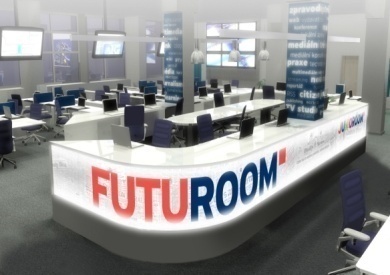 Vývoj konzumace médií
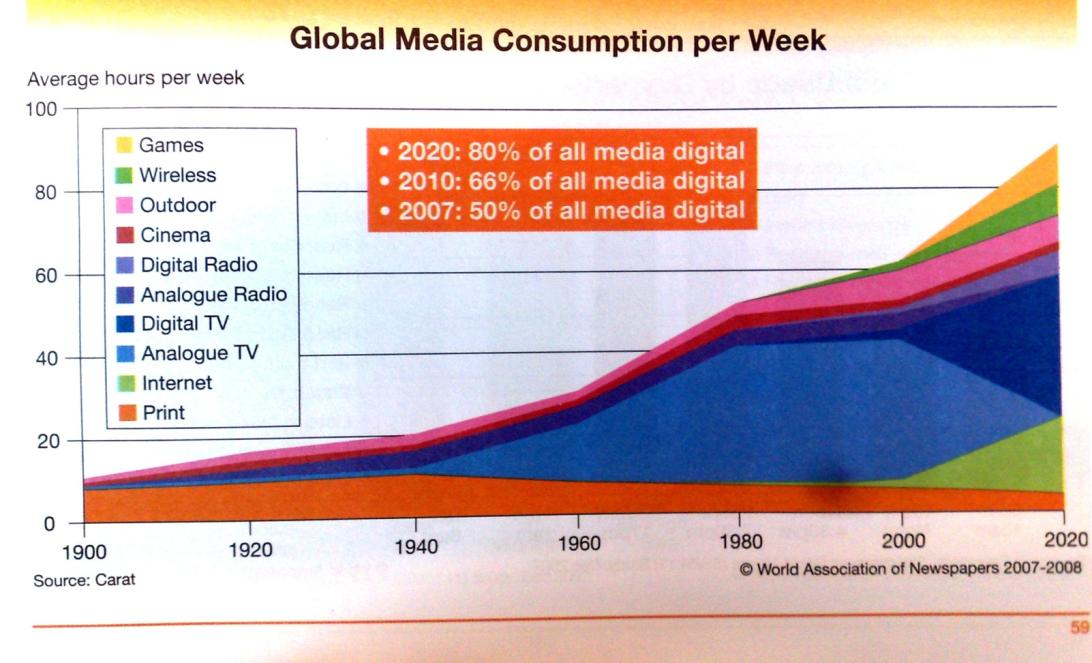 www.futuroom.cz
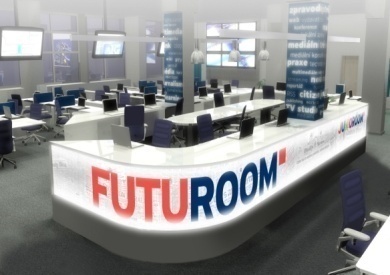 Vydavatelský business
Co prodává

Komu 

Jak
www.futuroom.cz
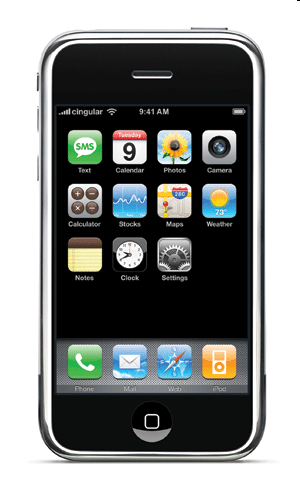 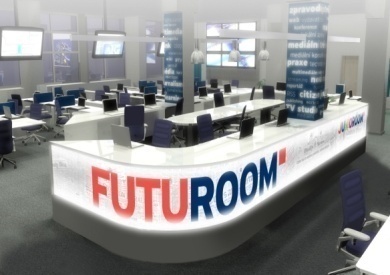 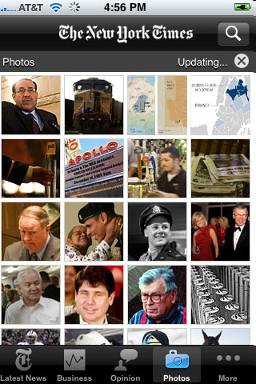 Co je zboží?
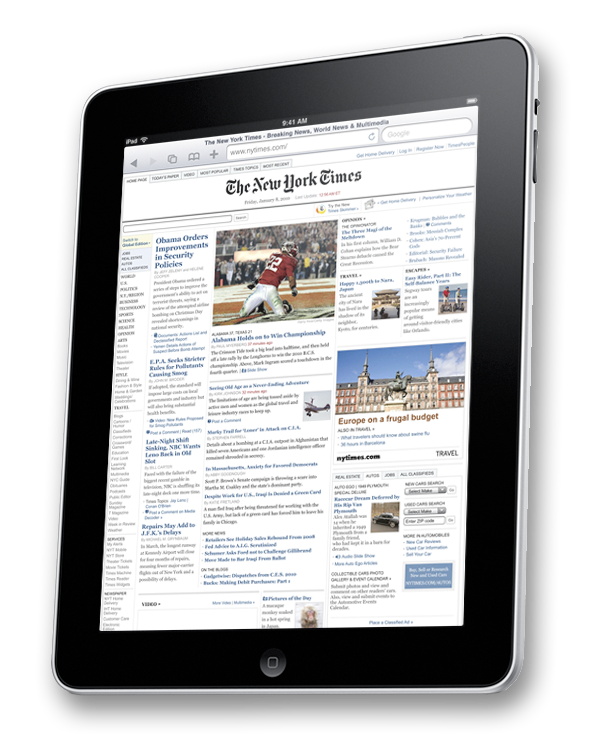 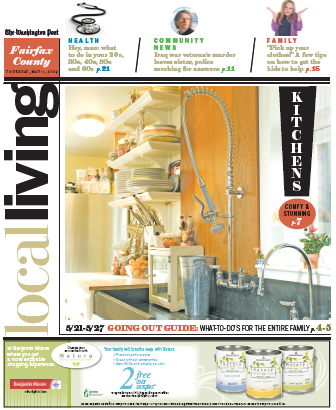 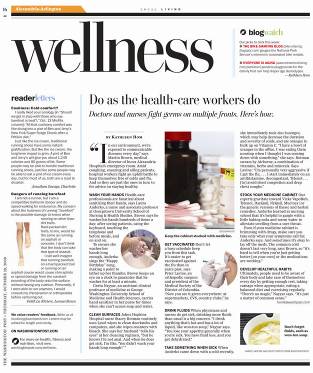 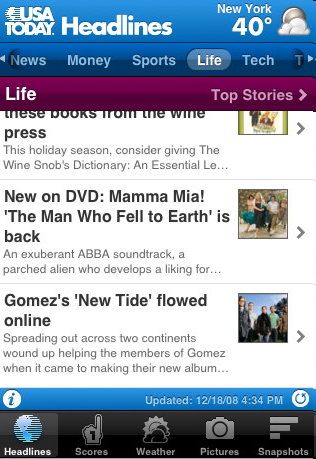 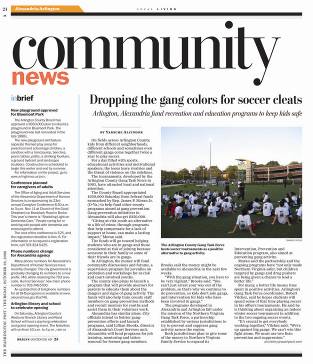 www.futuroom.cz
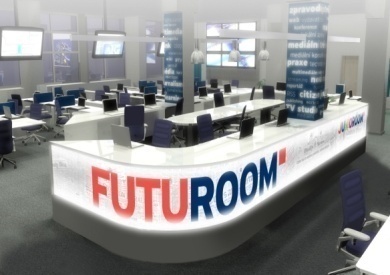 Česká média a krize
Nevěříme: lokální specifika, diametrálně rozdílné trhy

Věříme: co funguje v USA funguje v Evropě/ČR a naopak

Krize přichází z USA, nejhorší stav. Pohled na USA pomůže pochopit možné scénáře vývoje v ČR
www.futuroom.cz
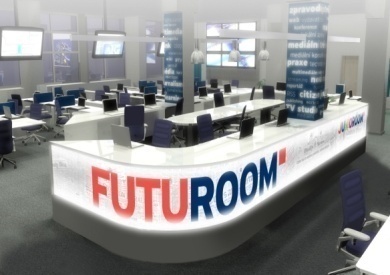 Média v krizi
Krize a média
	- Ekonomická krize urychlila problémy, 
		se kterými se média, především tisk, potýkají.
	- Krachy – důsledky nedostatečné adaptace 	vydavatelství na proměnu mediální krajiny

Krize médií
	- Krize „tradičních“ médií (tisku)
	- Krize obsahu
	- Krize inzerce
www.futuroom.cz
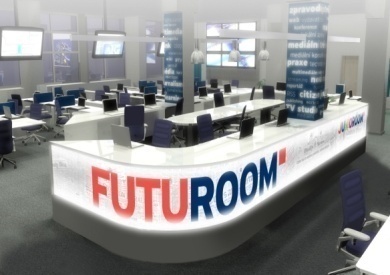 Krize a média
Svět/USA
Pád nákladů (o 20% od začátku tisíciletí) – aktuálně urychlený (Marriot)
Pád inzertních příjmů (tisk, TV)
Finanční problémy a pády tradičních titulů 
(Rocky Mountain News, Chicago Tribune, LA Times)
www.futuroom.cz
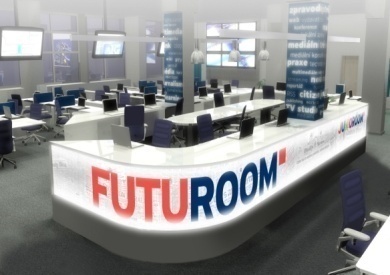 Krize a média
ČR
Pád nákladů tisku, TV zhruba na svém

Pád inzerce (TV +-, deníky 2009 -20%/-30%)

Přírůstek internetové populace (9% za rok 2008), 30% více navštívených stránek

Inzerce web: zpomalení růstu, ne pokles
www.futuroom.cz
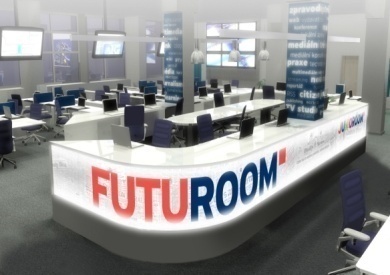 Krize a média – kroky svět
Nové koncepty organizace redakční práce (New York Daily News, Die Welt Gruppe)

Nové koncepty distribuce a tisku (Detroit Free Press, Denver Post)

Diskuse o dalších možných modelech monetizace (zpoplatnění zpravodajství na webu)
www.futuroom.cz
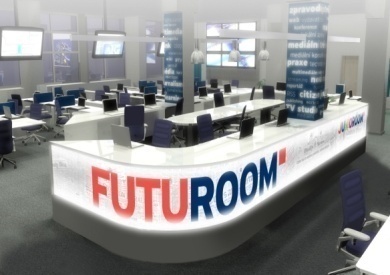 Média a krize - NYDN
Kompletní změna workflow
Zjednodušení výstupní kontroly – více zodpovědnosti
Předlomené stránky
Multimedializace
25% personálu, zachování kvality
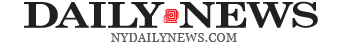 www.futuroom.cz
REDAKCE PRINT
REDAKCE ON-LINE
REDAKCE TV
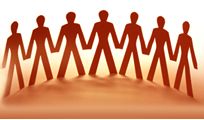 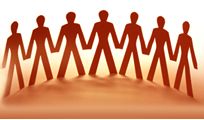 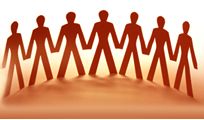 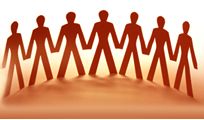 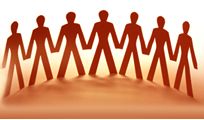 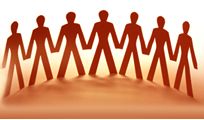 PLNĚ INTEGROVANÁ MULTIMEDIÁLNÍ REDAKCE
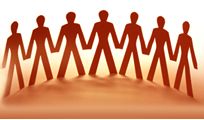 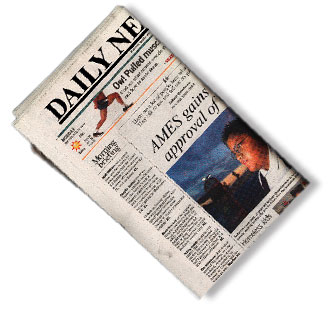 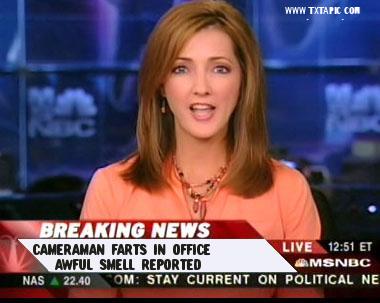 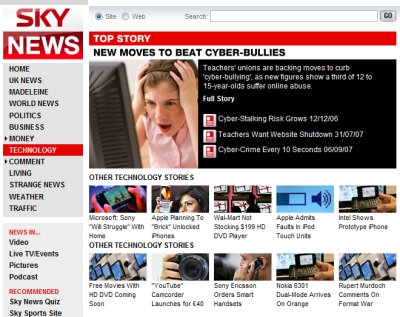 Média a krize – WELT GRUPPE
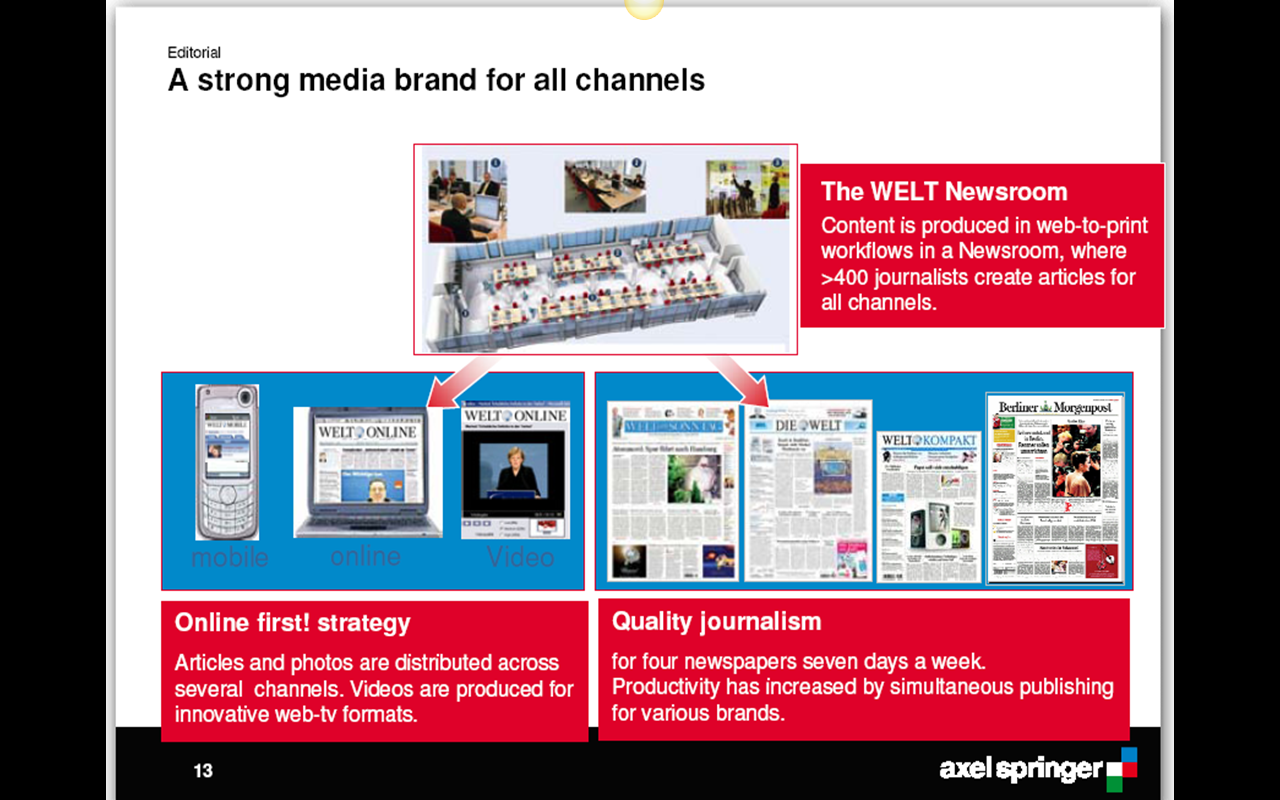 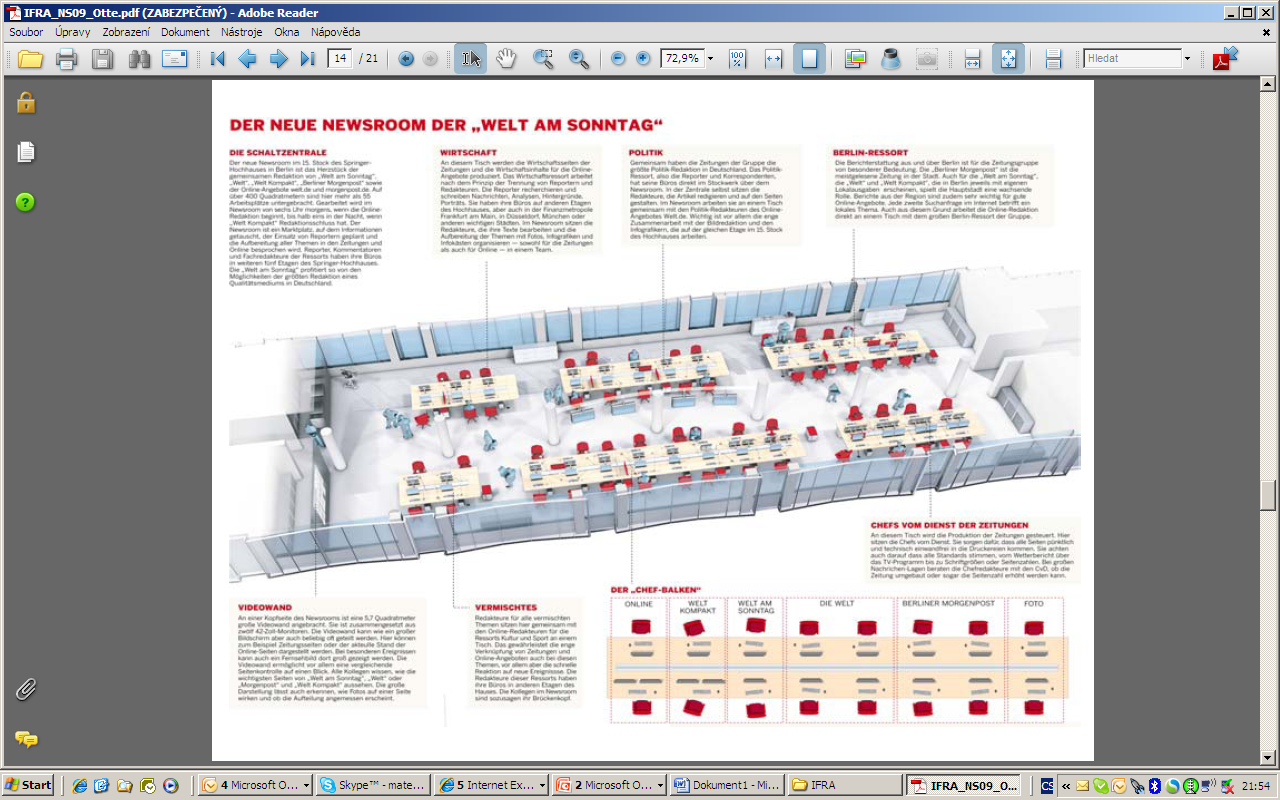 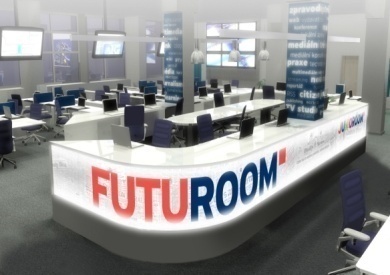 www.futuroom.cz
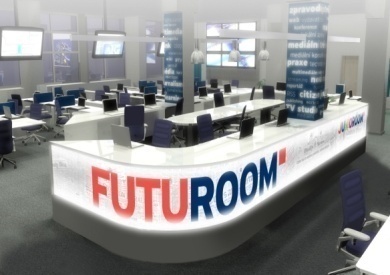 Denver Post
MediaNews Group
Individualizované noviny
Tiskárna u předplatitele doma

Další testy: LA
Vydávání novin jen 3x v týdnu 		(Jihlist)
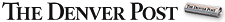 www.futuroom.cz
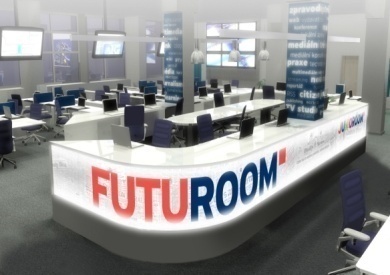 Detroit Free Press
Expanze na web – komunitní rozměr

Rozdělená distribuce:
- Pondělí – zdarma kameloti
- Úterý, středa - stojany
- Čtvrtek, pátek, sobota – běžná
www.futuroom.cz
Internet: (Staronové diskuse)
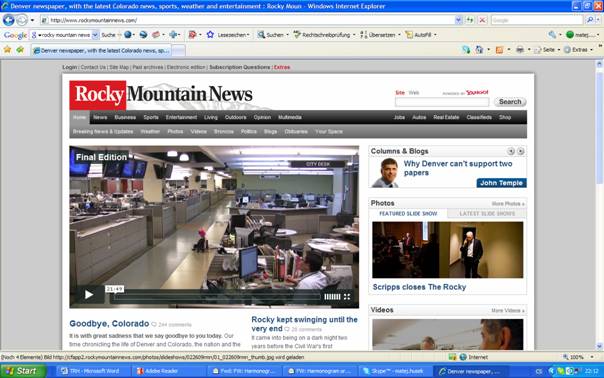 InDenverTimes.com, 
pokud 50.000 předplatitelů
(5 dolarů na měsíc)
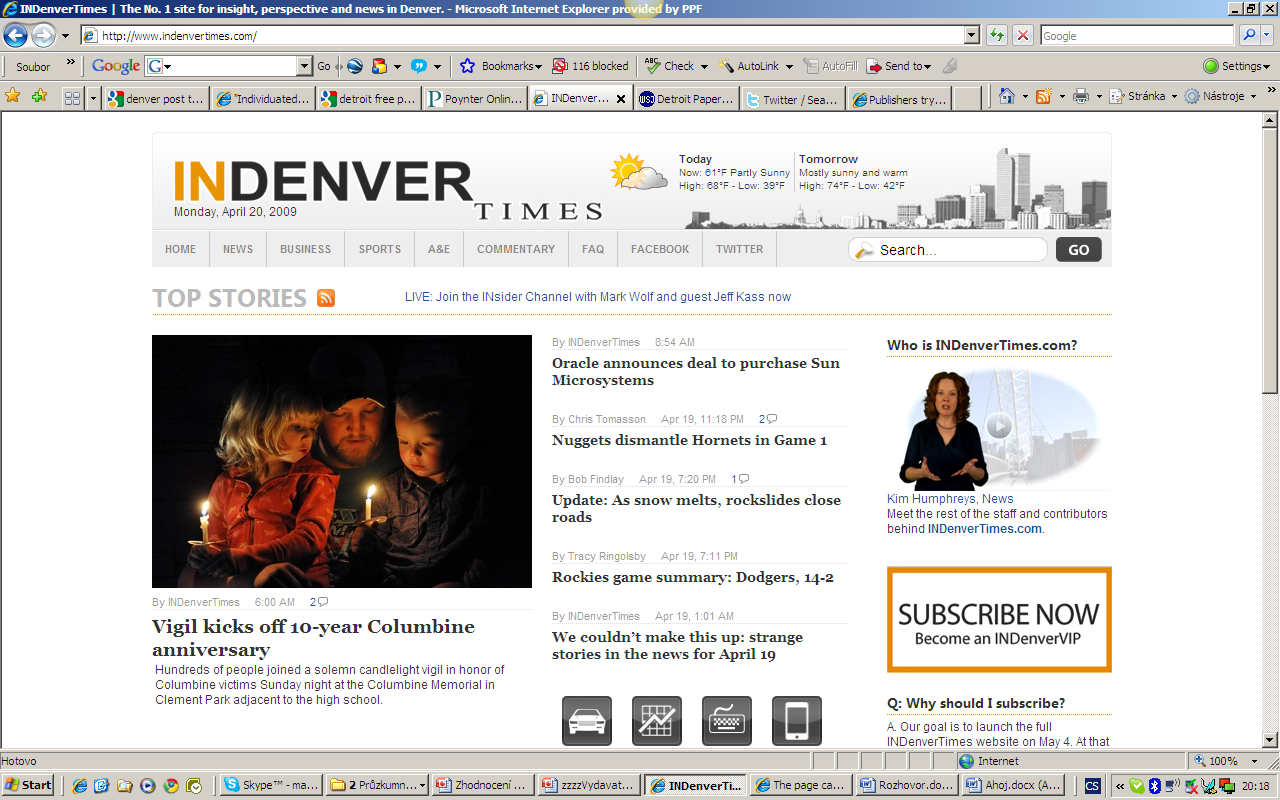 Seattlepostglobe.org 8.000 předpl. za 10 USD

Newsday 
(Long Island – na kabelu)
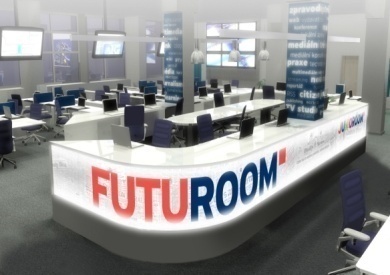 Web: (Staro)nové diskuse
InDenverTimes.com (50.000 á 5 USD)
Seattlepostglobe.org (8.000 á 10 USD)
WSJ, FT (á cca 1,000.000 předplatitelů)

Diskuse: zpoplatnit? Pokud ano, jak?
Součást poplatku za připojení k internetu?
Za skutečně navštívený obsah?
Na bázi mého rozhodnutí, koho budu podporovat?
www.futuroom.cz
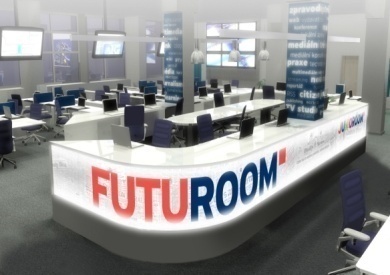 Fungující projekty
WSJ, FT
Wicked Local (web-print, lokální zaměření, eshop)
Everyblock (nízkonákladové)
Sociální sítě (neznámá – monetizace) 
	- Twitter, Facebook
Občanský žurnalismus (iReport)
www.futuroom.cz
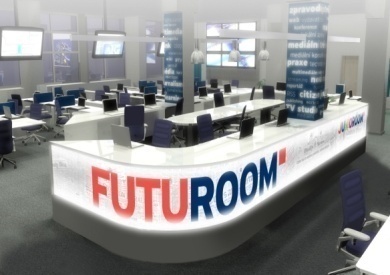 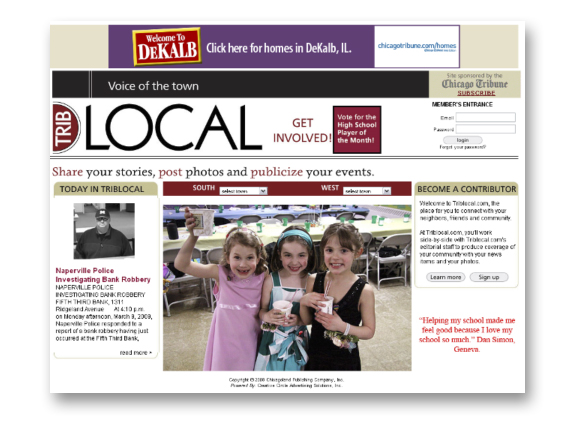 www.futuroom.cz
[Speaker Notes: Newspapers are inserting themselves as the hub of community information and interactions, providing platforms to share local content, host discussions and]
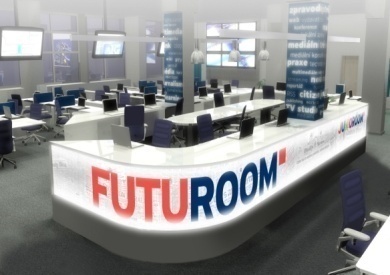 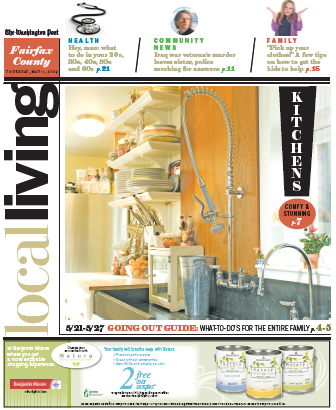 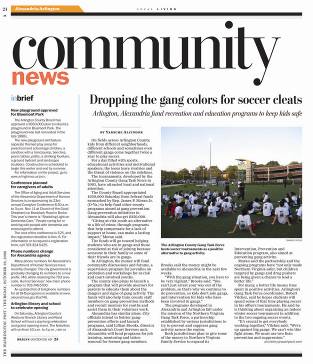 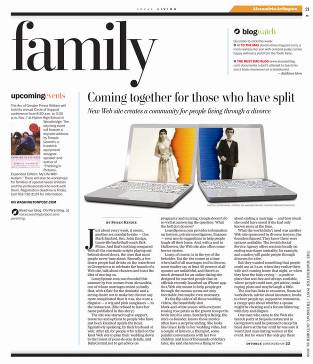 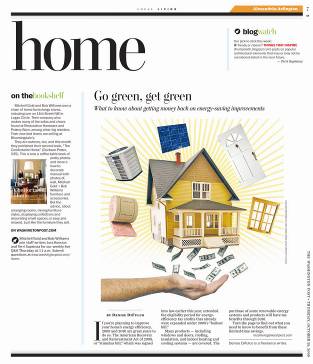 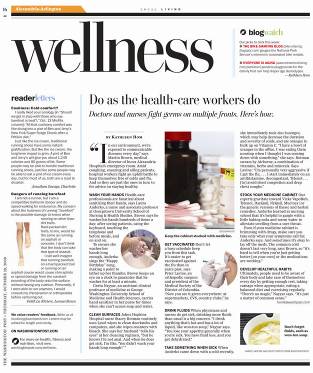 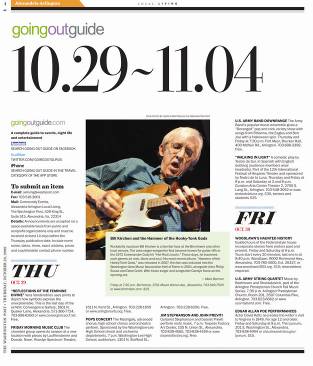 www.futuroom.cz
[Speaker Notes: provide in-depth community information. A recent Pew Research Center study revealed that most local news flows from newspapers.]
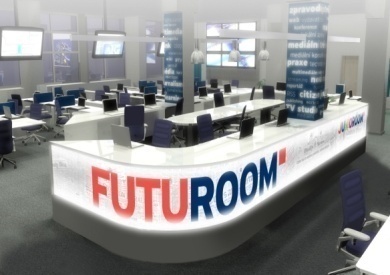 Fungující modely
Zacílený obsah - lokální úroveň
Web-print hybrid – lokální úroveň
Unikátní obsah
Unik. technologie
	(mapy, stream…)
Zapojení čtenářů
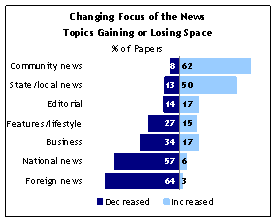 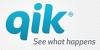 Studie za rok 2008. PEJ, 2009
www.futuroom.cz
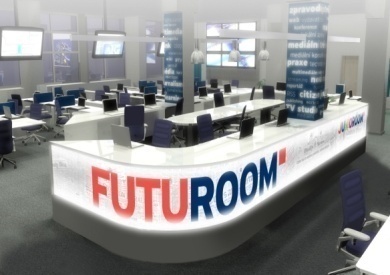 Příklady úspěšných projektů
Základní charakteristika:

Naprostá blízkost ke čtenáři galtung
Geograficky  (Okolí čtenáře)
Obsahově (Přímo se to čtenáře dotýká, ulehčuje/ztěžuje mu to život)
Časově (aktuálnost)
www.futuroom.cz
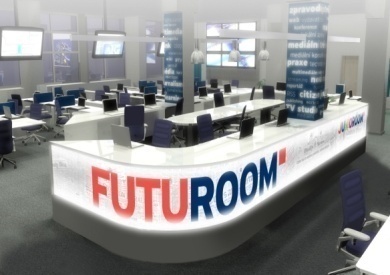 Příklady úspěšných projektů
www.futuroom.cz
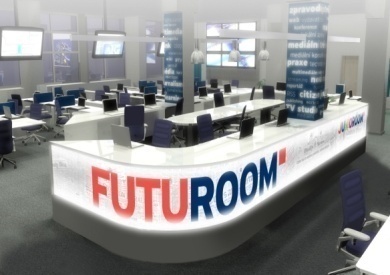 Příklady úspěšných projektů
www.futuroom.cz
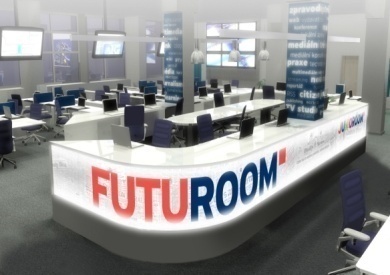 Příklady úspěšných projektů
www.futuroom.cz
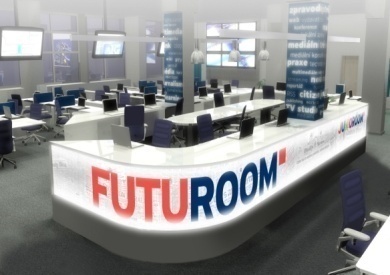 Krize a média – kroky ČR
- Propouštění

	- Změny vlastnické struktury (VLP)

	- Zásadní kroky???
www.futuroom.cz
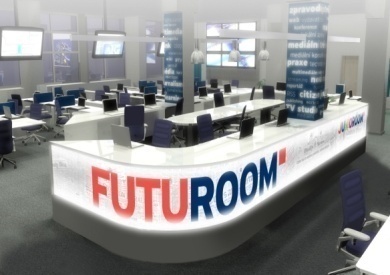 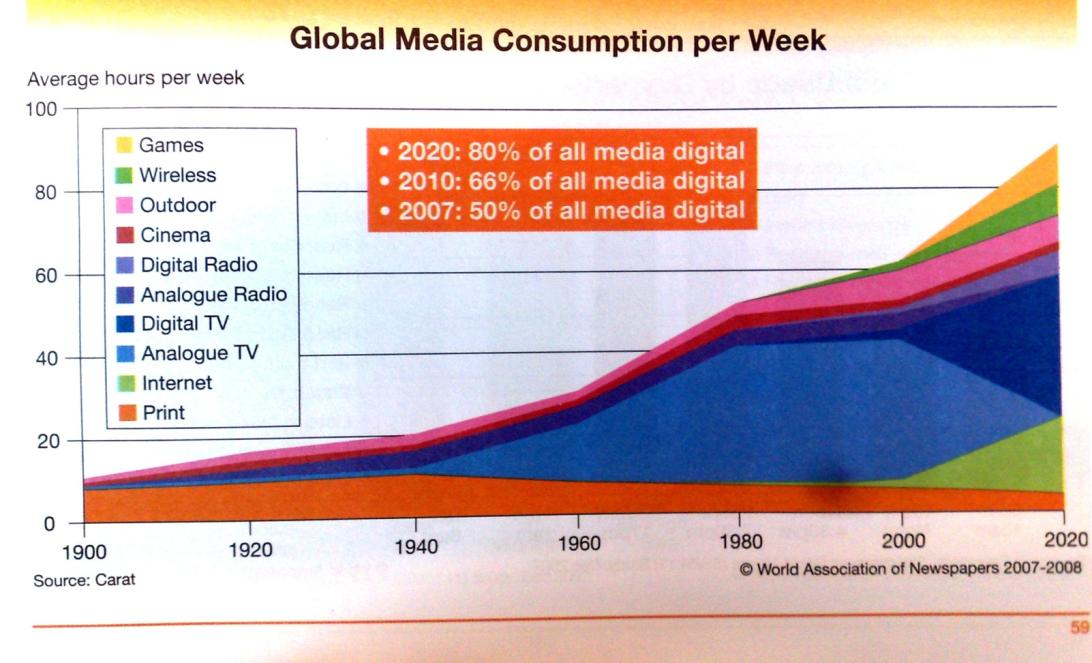 www.futuroom.cz
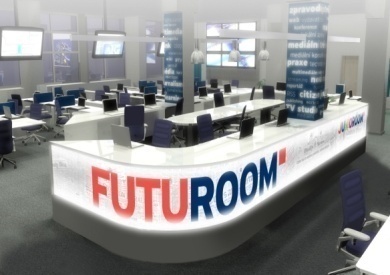 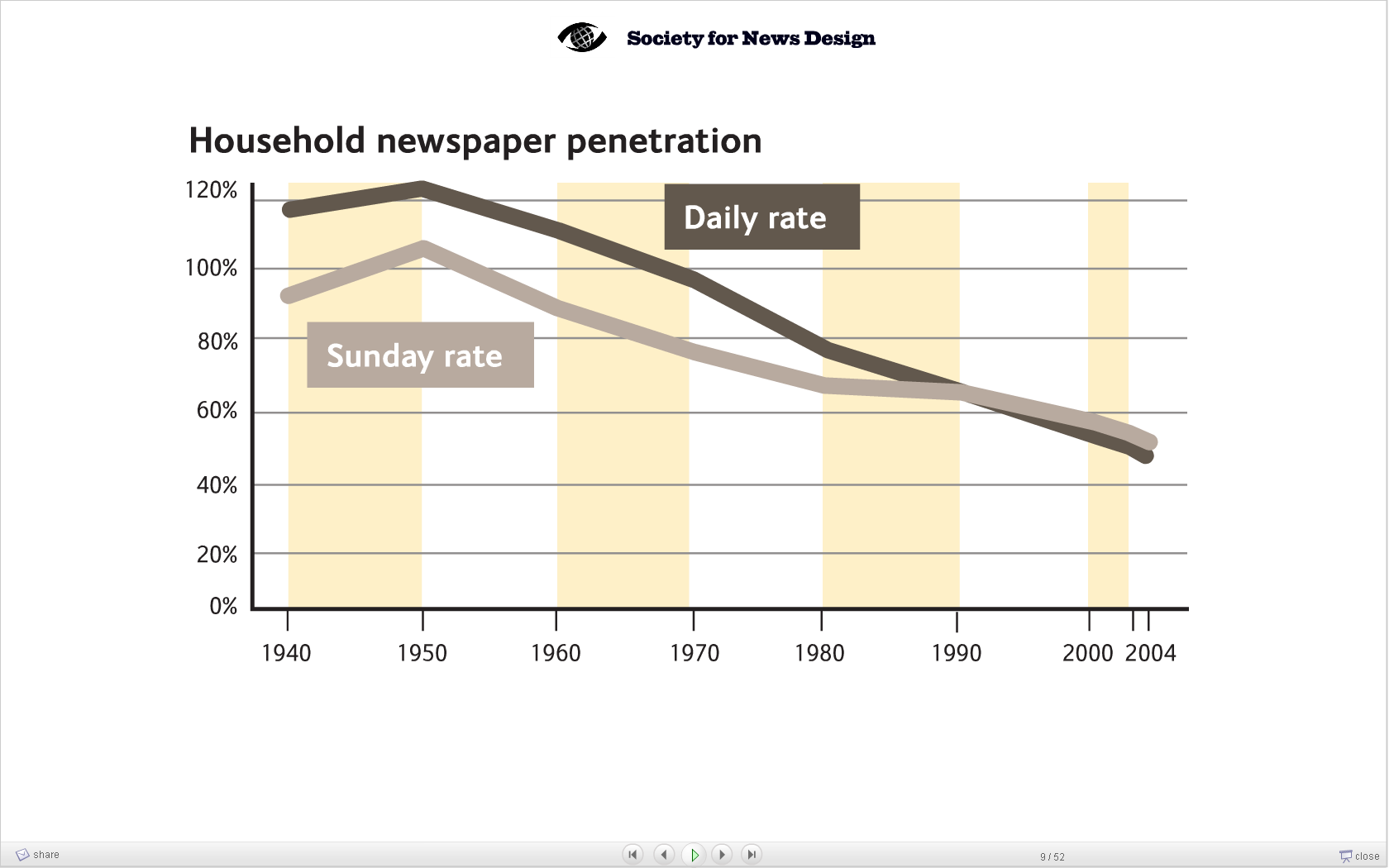 www.futuroom.cz
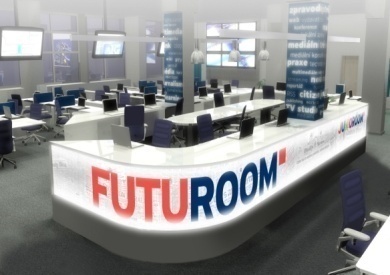 Vývoj nákladů tisku, ČR
www.futuroom.cz
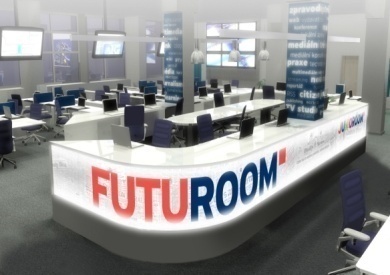 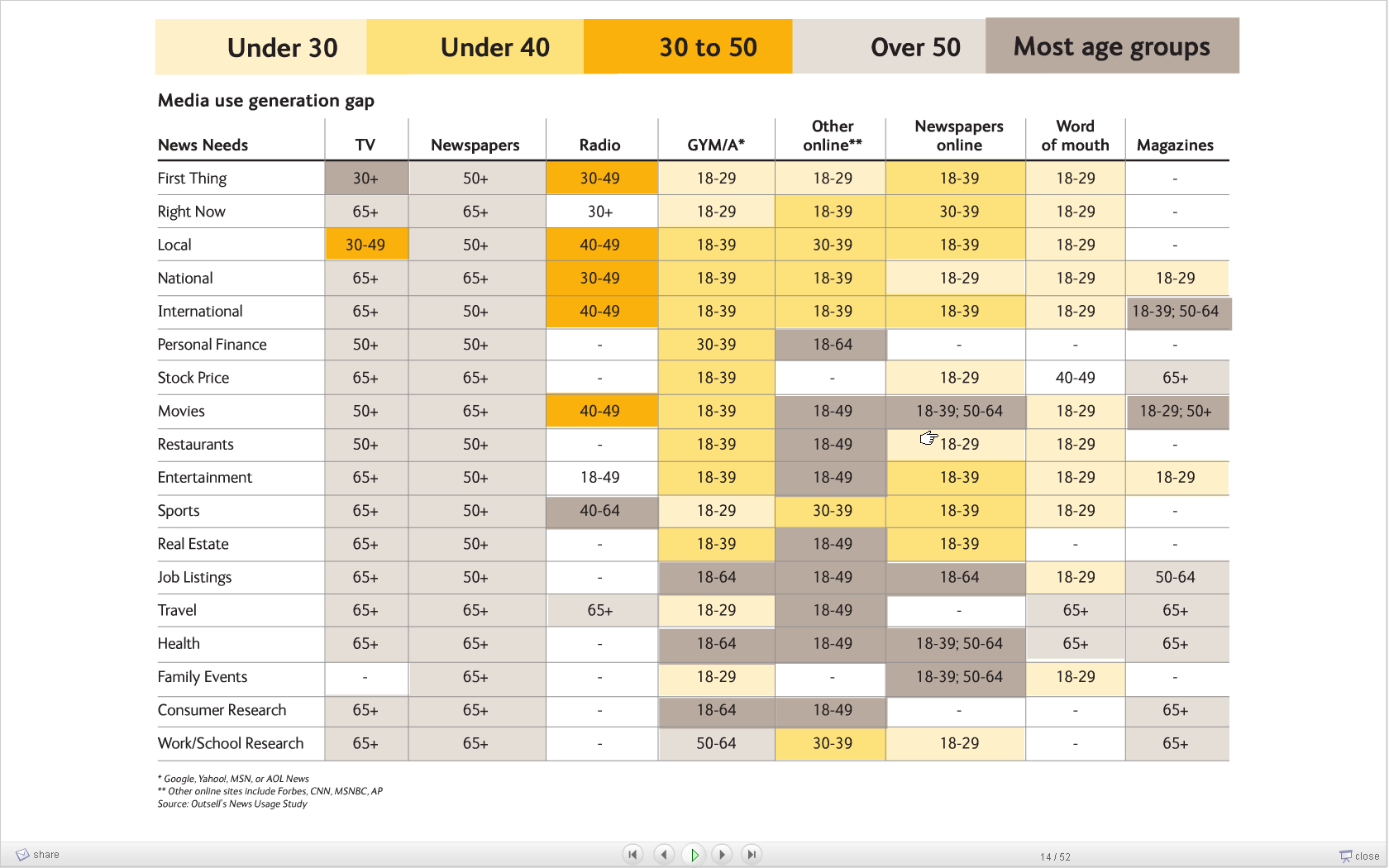 www.futuroom.cz
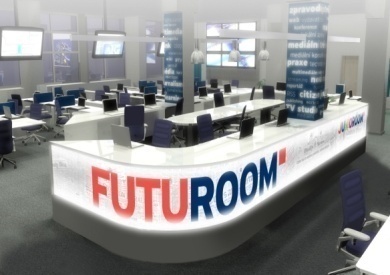 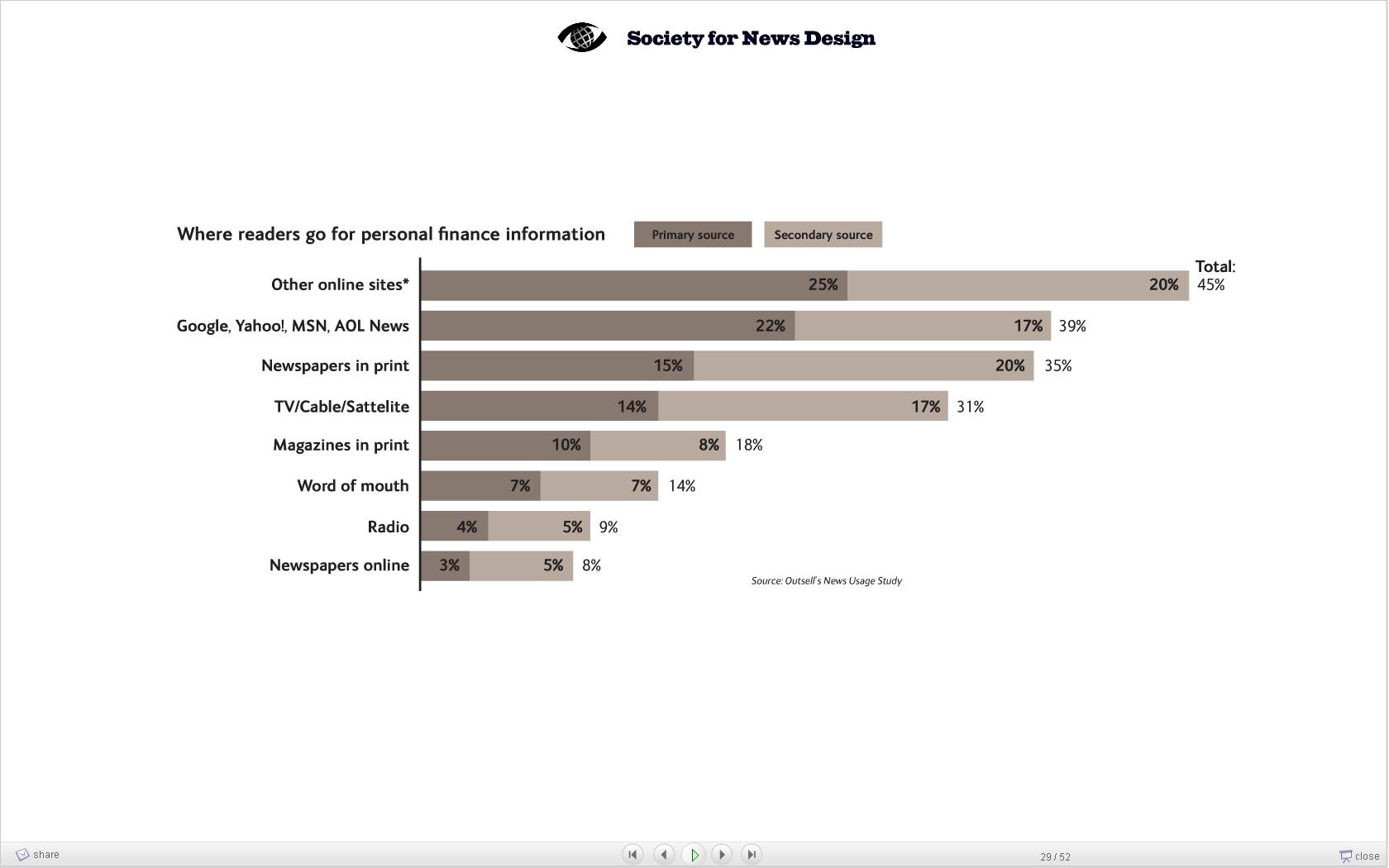 www.futuroom.cz
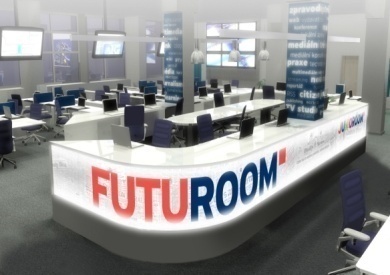 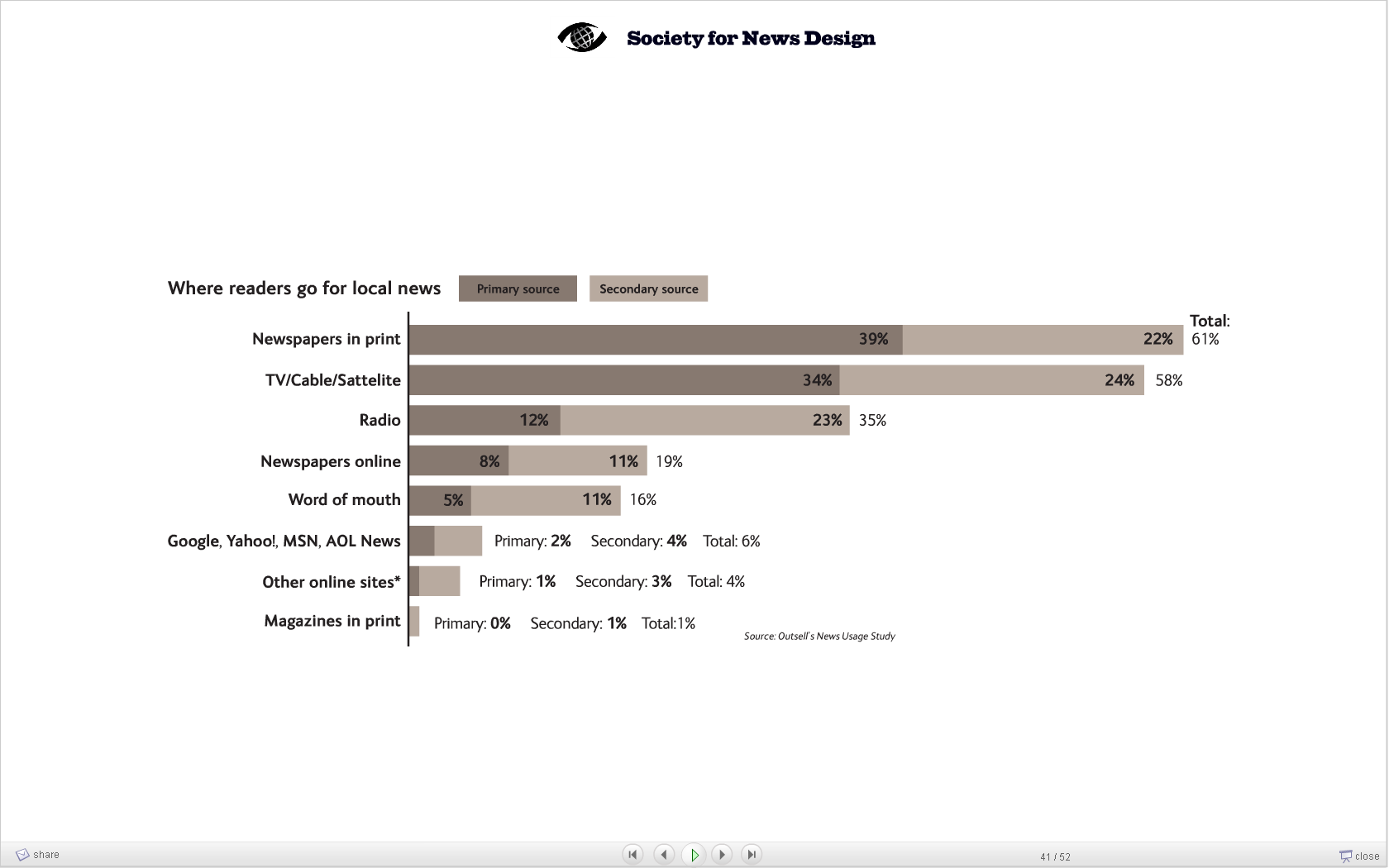 www.futuroom.cz
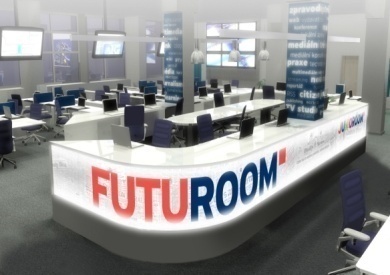 Investice do reklamy
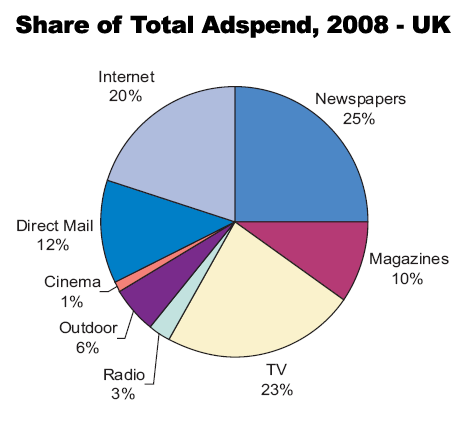 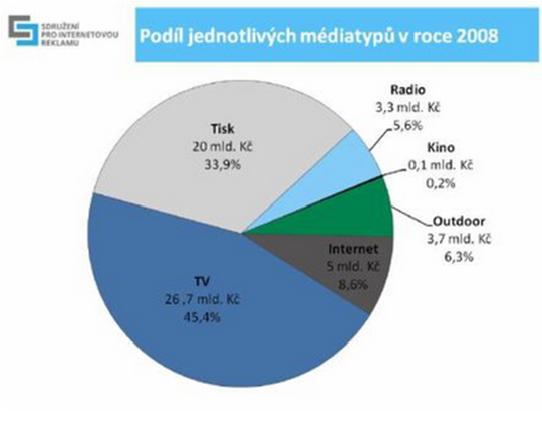 www.futuroom.cz
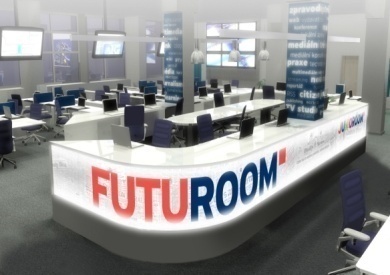 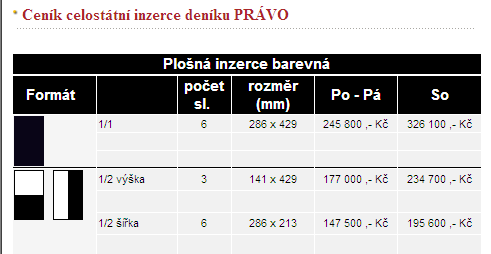 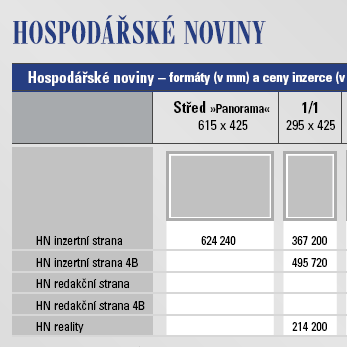 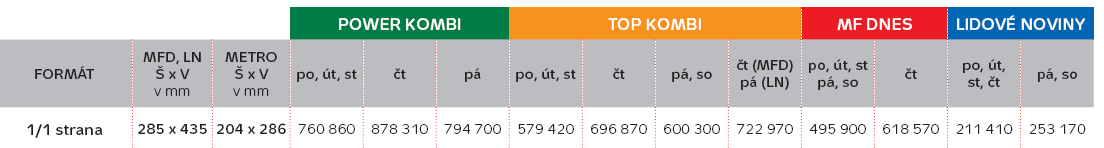 www.futuroom.cz
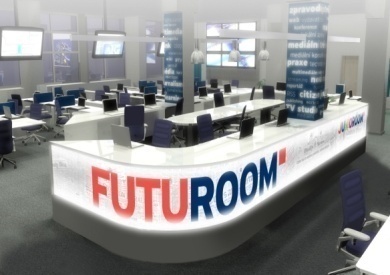 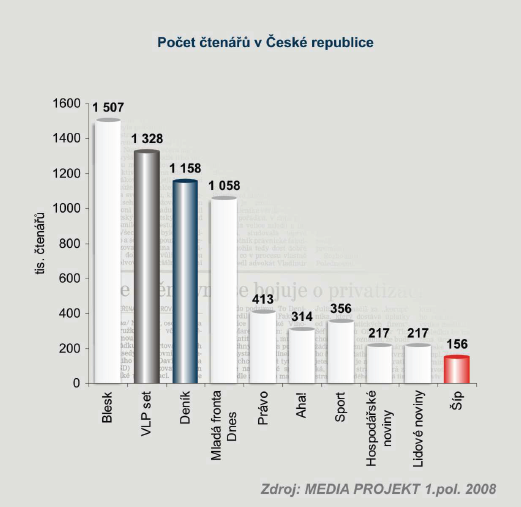 www.futuroom.cz
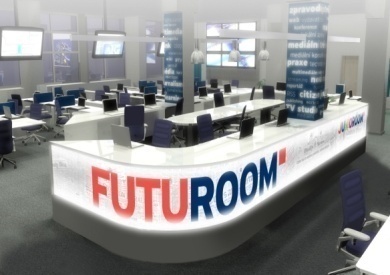 Čtenost vs inzerce
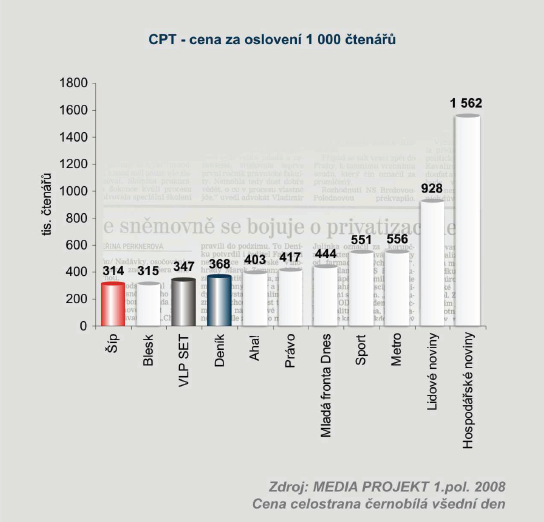 www.futuroom.cz
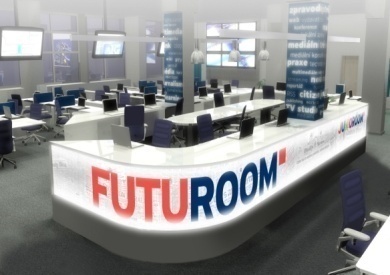 Budoucnost médií
Klíčem k budoucnosti je špičkový,zacílený obsah

Špičkový obsah potřebuje dostatek lidí

Efektivita a správné nastavení redakce je klíč, který odemyká obsah
www.futuroom.cz
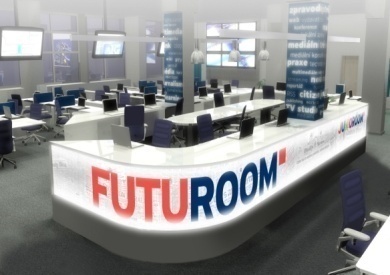 Budoucnost médií
Klíčem k budoucnosti je špičkový,zacílený obsah

Špičkový obsah potřebuje dostatek lidí

Efektivita a správné nastavení redakce je klíč, který odemyká obsah
www.futuroom.cz
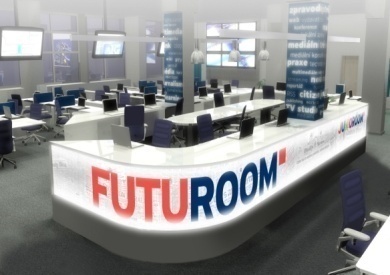 3 problémy vydavatelství
Business model
Forma
Distribuce
www.futuroom.cz
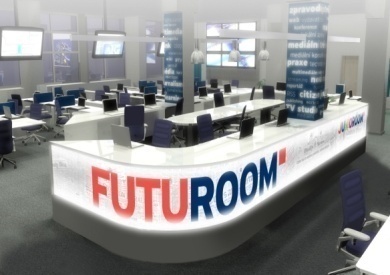 Budoucnost médií
Klíčem k budoucnosti je špičkový,zacílený obsah (lokální)

Špičkový obsah potřebuje dostatek lidí

Efektivita a správné nastavení redakce je klíč, který odemyká obsah
www.futuroom.cz
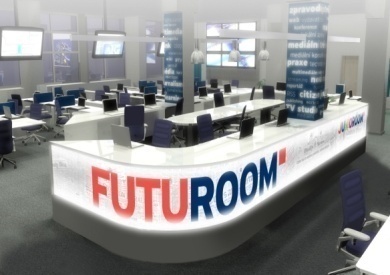 Šance českých vydavatelů
Česká tisková média v relativně dobré kondici

Dobré při správném cílení a opatřeních

TV (digitální kanály)

Web 

Největší nebezpečí: „spirála (ne)kvality“
www.futuroom.cz
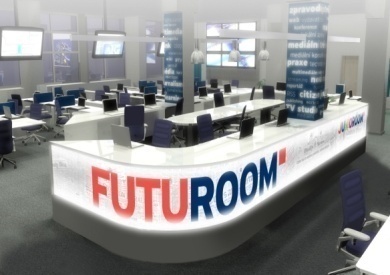 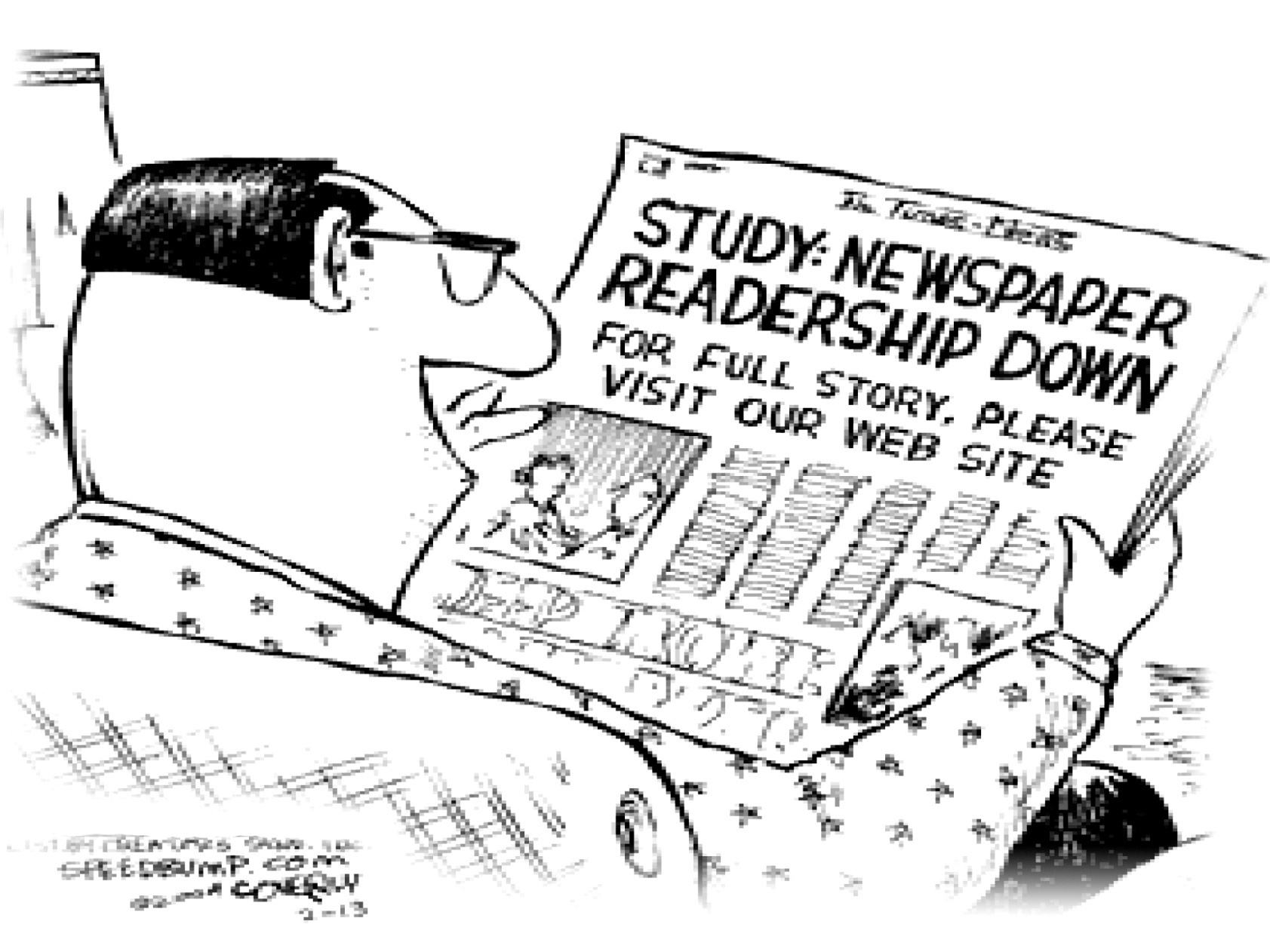 www.futuroom.cz
[Speaker Notes: from pastes to gels to whiteners to breath fresheners etc. Newspapers today are recognizing that their consumers too, enjoy their newspaper in a variety of ways and it is our job to deliver that newspaper to them in whatever form they desire. No longer will you expect to see one newspaper product be all things to all people. So, you see products like Red Eye for young people or Hoy for the Hispanic market, Briefing for non-subscribers etc. Niches and targeting are important to you and to us.]